Modèle de matrice de remontée des problèmes pour l’équipe commerciale
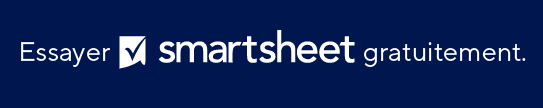 Quand utiliser ce modèle : utilisez ce modèle pour gérer et faire remonter systématiquement les problèmes liés à l’équipe commerciale, en veillant à ce que les problèmes potentiels soient traités par le propriétaire approprié afin de minimiser les impacts négatifs sur les performances de vente. 
Caractéristiques notables du modèle : ce modèle comprend des colonnes Remontée, Propriété, Probabilité (1 étant la plus faible, 5 la plus élevée), Impact sur les ventes, Score et Atténuation, fournissant une approche structurée pour évaluer la probabilité et l’impact des problèmes et mettre en œuvre des stratégies d’atténuation efficaces.
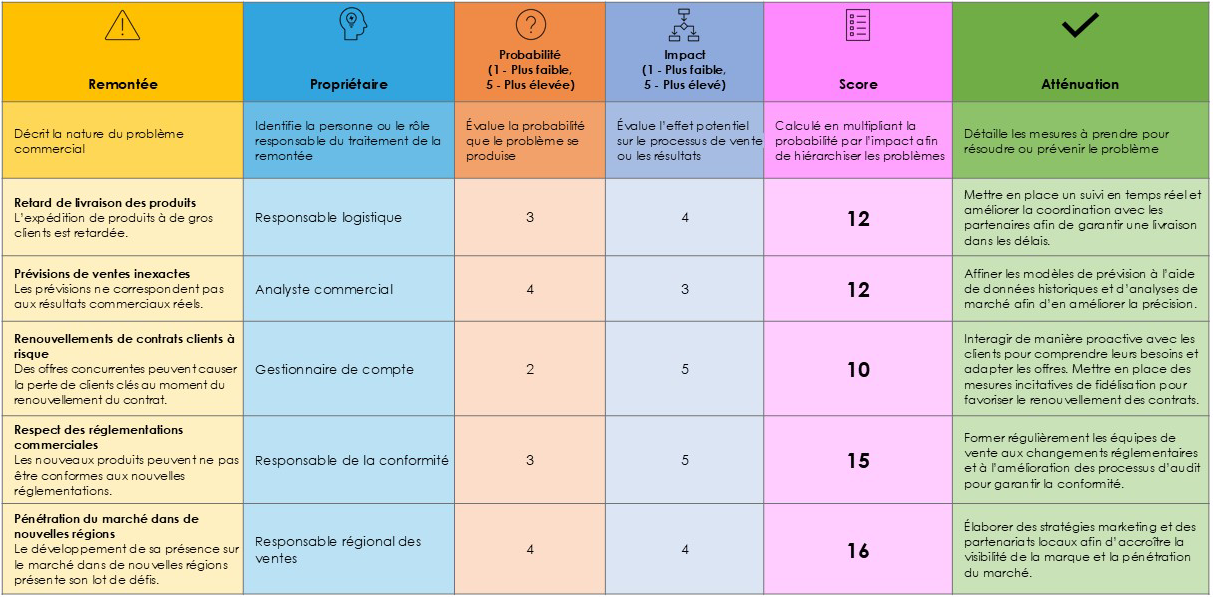 Matrice de remontée des problèmes pour l’équipe commerciale
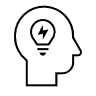 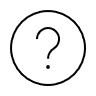 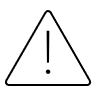 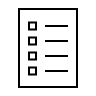 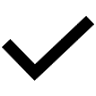 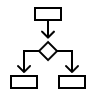